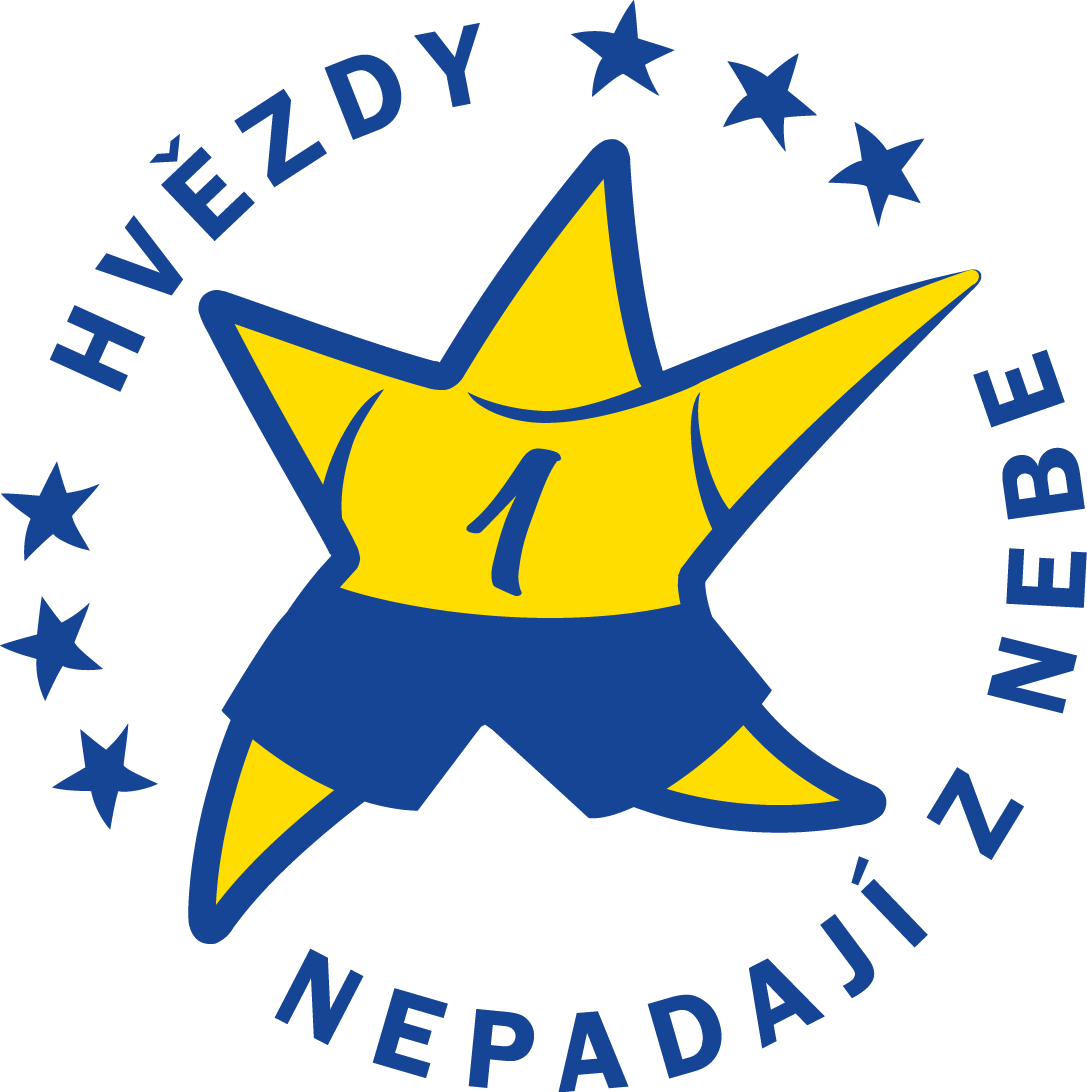 KAMPAŇ NA PODPORU ČESKÉHO SPORTU
Finanční situace českého sportu
2010
2012
2,1 MLD
7,7
MLD
Státní rozpočet
2,2 MLD
Výtěžek hazard
????
5,5
MLD
3,4 MLD
Kraje a samospráva
KAMPAŇ NA PODPORU ČESKÉHO SPORTU
Přesvědči svého poslance

43 klíčových poslanců
Scenář setkání u poslanců
Termín 5. - 25. 10. 2011
KAMPAŇ NA PODPORU ČESKÉHO SPORTU
Pošli pohled do sněmovny

Úkol - zvýšit povědomí poslanců o problémech českého sportu
Sportovec píše svému poslanci
Termín 5. - 31. 10.2011
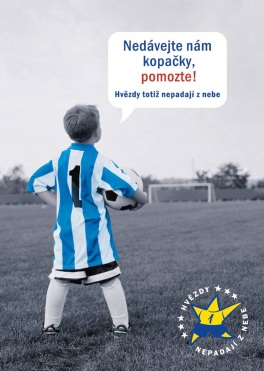 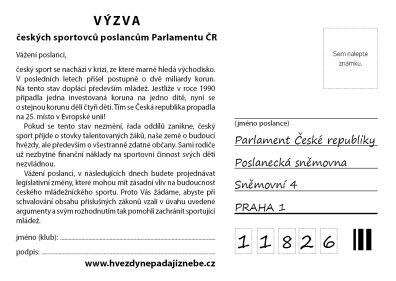 KAMPAŇ NA PODPORU ČESKÉHO SPORTU
Podpořme výzvu poslancům

Podpoří svazy, špičkoví sportovci, osobnosti českého sportu
Předáme výzvu s podpisy předsedkyni poslanecké sněmovny
Připomeneme poslancům problémy sportu v průběhu zasedání sněmovny
Termín 26. 10. 2011
Kdo to platí ?
Každý svaz (dobrovolně) 	10 000 korun

Sdružení sportovních svazů ČR
U Pergamenky 3
170 00 Praha 7

IČO : 00174262
Číslo účtu: 13535071/0100